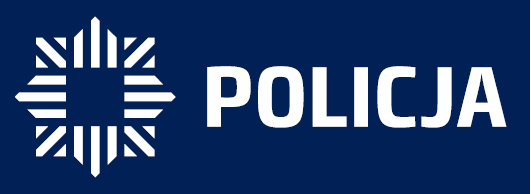 ZDARZENIA SUICYDALNE 
WŚRÓD DZIECI I MŁODZIEŻY  
DO 18 ROKU ŻYCIA

WOJEWÓDZTWO POMORSKIE
Gdańsk, dnia 9 lutego 2022 r.
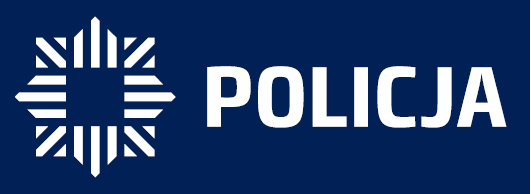 ZACHOWANIE SUICYDALNE
ciąg reakcji, jakie wyzwolone zostają w człowieku z chwilą, gdy w jego świadomości samobójstwo pojawia się jako pożądany stan rzeczy, a więc jako cel.

Można wymienić cztery typy tego zachowania:

samobójstwo wyobrażone,
samobójstwo upragnione,

usiłowanie samobójstwa,
samobójstwo dokonane.
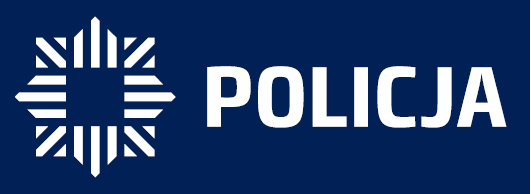 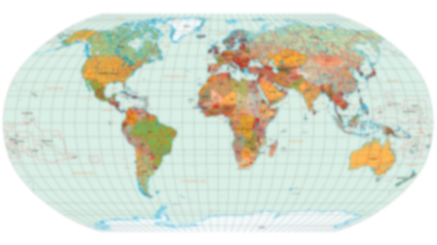 W skali światowej życie odbiera sobie  
co roku ponad  800 tysięcy osób
co 40 sekund ginie z tego powodu 
1 osoba.


Źródło: Zapobieganie samobójstwom. Imperatyw ogólnoświatowy, red. naukowa wyd. polskiego Brunon Hołyst, str. 11, 23
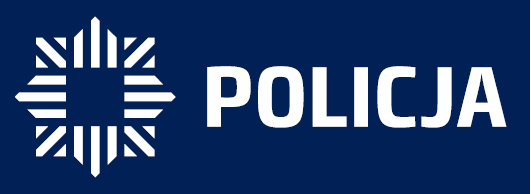 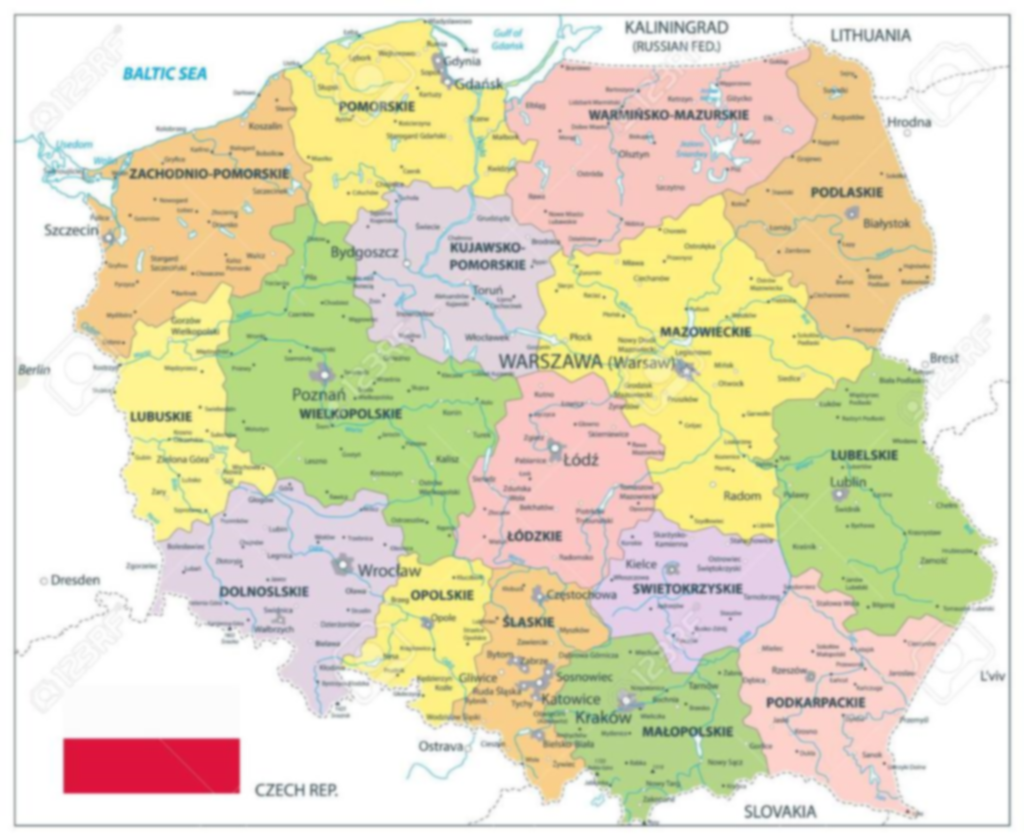 W Polsce w 2021 roku, 
życie odebrało sobie  5201 osób.
Każdego dnia śmierć z tego powodu poniosło14 osób.


Źródło: Dane statystyczne WWK KWP w Gdańsku
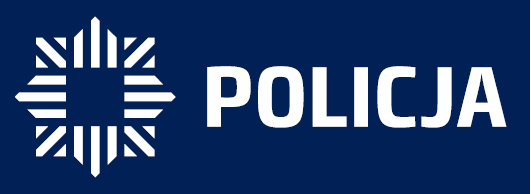 Samobójstwo jest obecnie najczęstszą 
(po wypadkach komunikacyjnych) 
przyczyną śmierci 
wśród dzieci i nastolatków.

Źródło: Dane Światowej Organizacji Zdrowia WHO
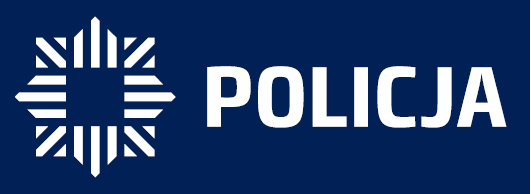 DLACZEGO ?


choroba psychiczna/zaburzenia psychiczne,
zawód miłosny,
nieporozumienie rodzinne/przemoc w rodzinie,
problemy w szkole/odrzucenie przez grupę rówieśniczą/przemoc rówieśnicza,
konflikty z osobami spoza rodziny,
śmierć bliskiej osoby,
pogorszenie lub nagła utrata zdrowia.
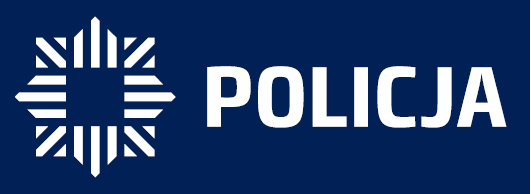 DANE STATYSTYCZNE

DOTYCZĄCE WOJEWÓDZTWA POMORSKIEGO
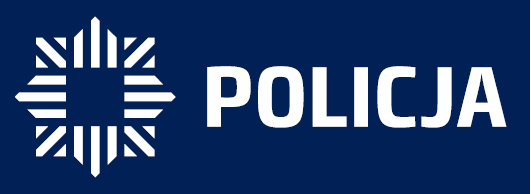 Liczba zdarzeń suicydalnych zaistniałych w latach 2016 - 2021
z podziałem na usiłowania i samobójstwa skuteczne
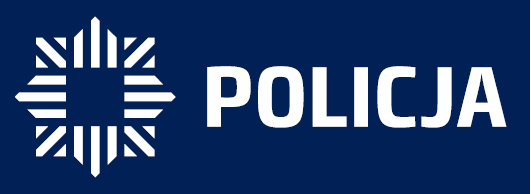 Liczba zdarzeń suicydalnych, w tym samobójstw skutecznych, 
zaistniałych w latach 2016 - 2021 z podziałem na miejsce wystąpienia
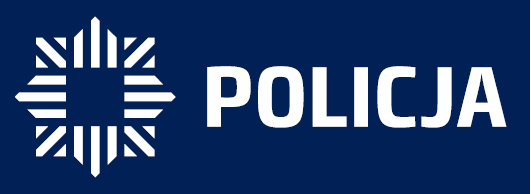 Liczba zdarzeń suicydalnych zaistniałych w latach 2016 – 2021 z podziałem na miesiące zaistnienia
38
34
31
30
29
27
25
25
22
17
33
27
26
23
22
17
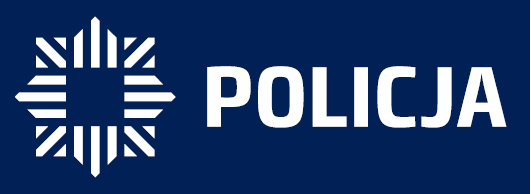 Liczba zdarzeń suicydalnych zaistniałych w latach 2016-2021
 z podziałem na przedział wiekowy
305
86
71
60
56
33
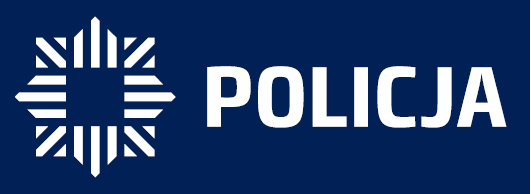 Liczba zdarzeń suicydalnych 
zaistniałych w latach 2016-2021 z podziałem na płeć
305
86
71
60
56
33
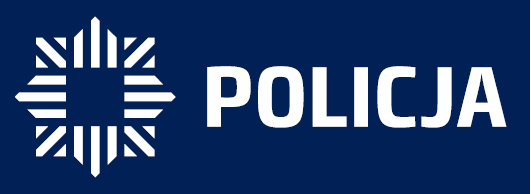 Liczba zdarzeń suicydalnych 
zaistniałych w latach 2016-2021 z podziałem na powód zamachu
2016
2017
2018
2019
2020
2021
151
2017
2021
2016
2018
2019
2020
69
2016
2017
2018
2019
2020
2021
47
2016
2017
2018
2019
2020
2021
26
2019
2017
2018
2020
2021
15
Pozostałe przyczyny zaistniałe w okresie od 2016 do 2021 :

śmierć osoby bliskiej – 4 (2)
dokonanie przestępstwa lub wykroczenia – 2 (1)
choroba fizyczna – 1 (1)
pogorszenie lub utrata zdrowia – 1 (0)
inny powód – 40 (26)
nie ustalono – 188 (97)
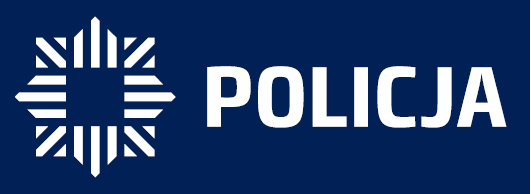 Liczba zdarzeń suicydalnych  
zaistniałych w latach 2016-2021 z podziałem na sposób popełnienia
2020
2021
2017
2018
2019
2016
125
2017
2018
2020
2021
2019
116
2017
2016
2018
2019
2021
2020
106
2016
2019
2017
2018
2021
2020
62
2018
2020
2017
2021
2016
2019
33
Pozostałe sposoby działania w okresie od 2016 do 2021 :

uszkodzenie układu krwionośnego – 25 (13)
rzucenie się pod pojazd w ruchu – 14 (7)
zatrucie środkami chemicznymi / toksycznymi – 8 (4)
utonięcie / utopienie się – 7 (2)
uduszenie się – 2 (1) 
zastrzelenie się / użycie broni palnej – 1 (1)
Inny sposób działania – 45 (34)
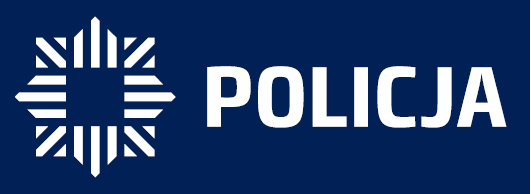 DZIAŁANIA POLICJI 
NA RZECZ ZAPOBIEGANIA SAMOBÓJSTWOM 
WŚRÓD DZIECI I MŁODZIEŻY
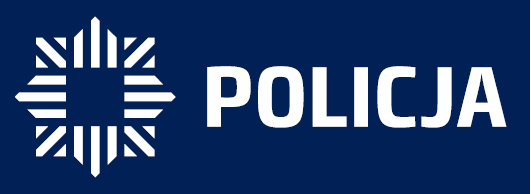 Działania profilaktyczne prowadzone przez funkcjonariuszy Komendy Wojewódzkiej Policji w Gdańsku oraz komend miejskich i powiatowych Policji województwa pomorskiego
* Dane za rok 2021 dotyczą okresu od stycznia do października
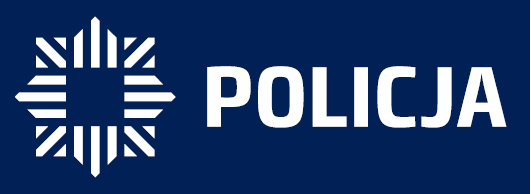 Funkcjonariusz Komendy Miejskiej Policji w Gdańsku uczestniczył w pracach  Centrum Edukacji Bezpieczeństwa przy ZSO nr 5 w Gdańsku, gdzie opracowano procedury postępowania dla pracowników gdańskich szkół.

Procedury zawierają między innymi:

wskazówki dla pracowników szkół dotyczące tego, jak reagować w sytuacji   wystąpienia próby samobójczej u ucznia, a także, gdy nastąpi śmierć ucznia           w wyniku samobójstwa,
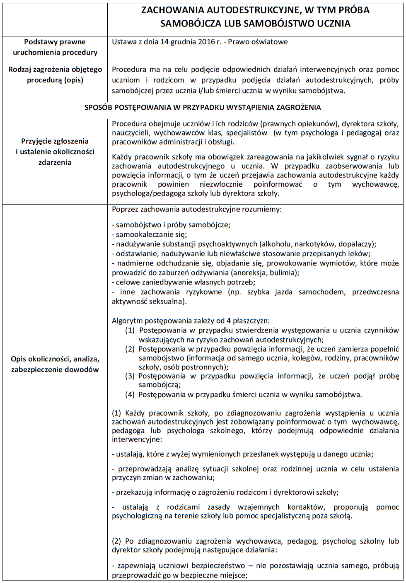 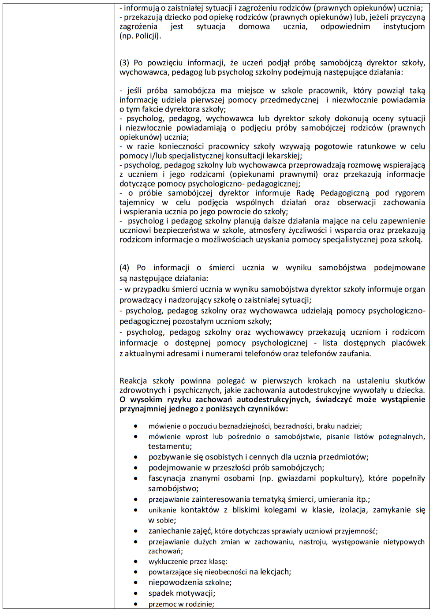 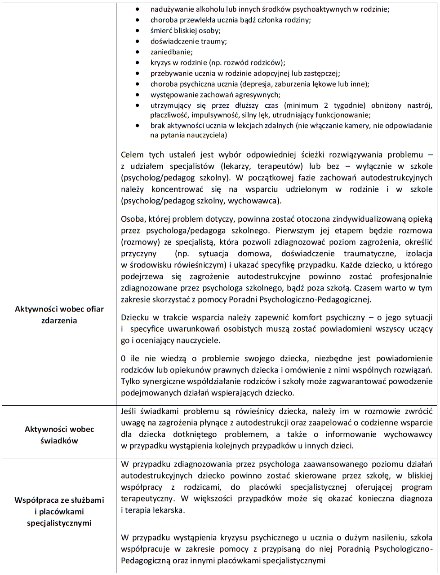 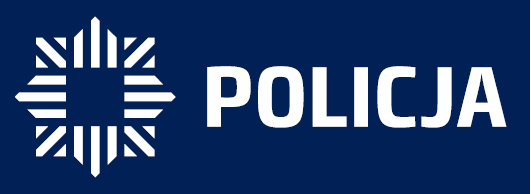 Policjanci Komendy Miejskiej Policji w Gdyni wspólnie z przedstawicielami Miejskiego Ośrodka Pomocy Społecznej w Gdyni planują zorganizowanie spotkań (grupy wsparcia) dla osób i rodzin dotkniętych problemem śmierci samobójczej i prób samobójczych „Kręgi na wodzie – widzę, rozumiem, działam”.

pierwsza grupa – wsparcie dla rodzin i osób, które doświadczyły śmierci samobójczej kogoś bliskiego, 

druga grupa – wsparcie dla rodzin osób po próbach samobójczych.

Opracowano ulotki informacyjne zawierające miedzy innymi wykaz punktów pomocowych, które będą przekazane do komisariatów Policji w Gdyni a następnie w trakcie interwencji przekazywane osobom potrzebującym pomocy.
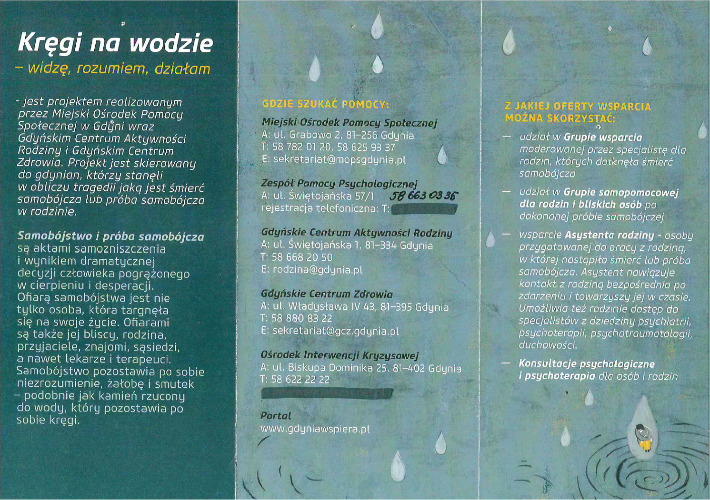 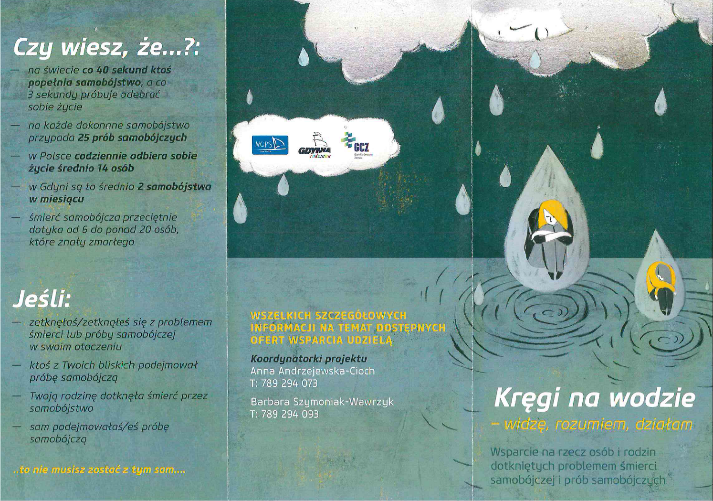 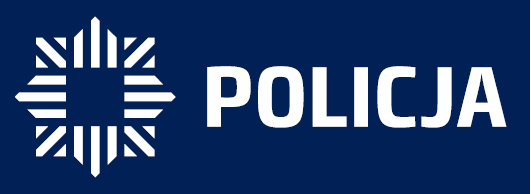 27 maja 2021 roku podpisano Porozumienie o współpracy pomiędzy: 
Komendantem Wojewódzkim Policji w Gdańsku nadinsp. Andrzejem Łapińskim,

Pomorskim Kuratorem Oświaty Panią Małgorzatą Bielang, 

Dyrektorem Wojewódzkiego Szpitala Psychiatrycznego w Gdańsku Panem dr. n. ekon. Mariuszem Kaszubowskim,

Proboszczem Parafii Chrystusa Króla w Gdańsku ks. Kanonikiem dr. Bartłomiejem Stark. 
      
Przedmiotem porozumienia jest określenie współpracy na rzecz zapobiegania samobójstwomwśród dzieci i młodzieży.
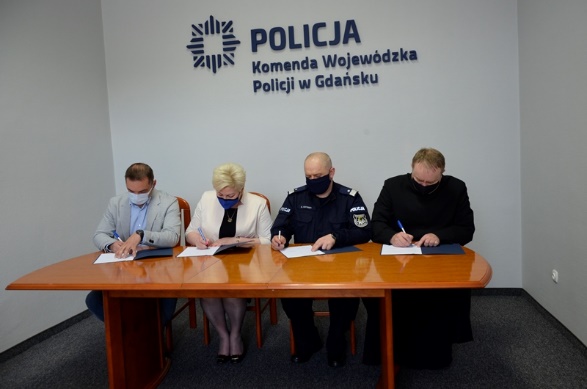 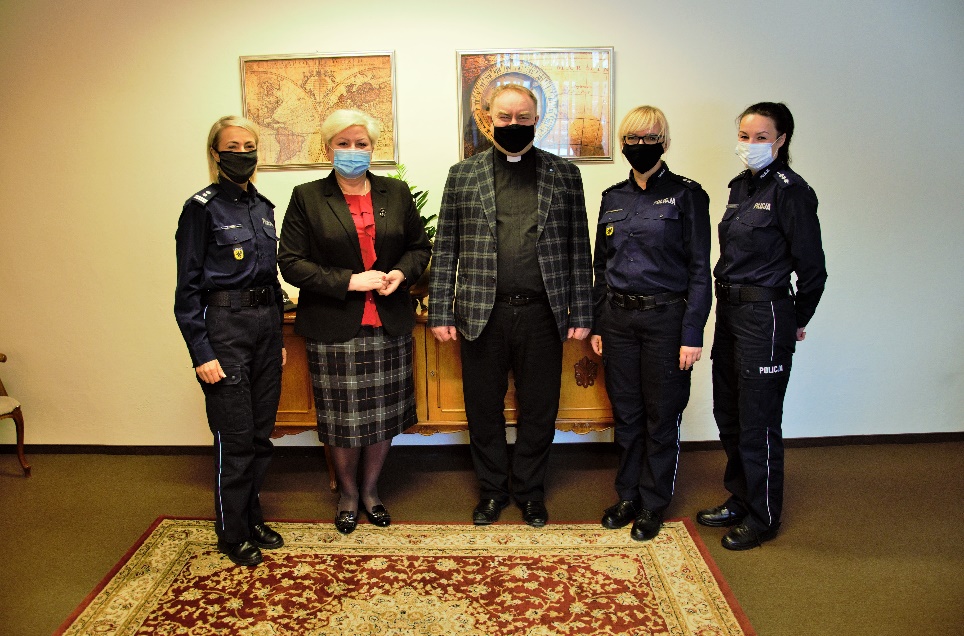 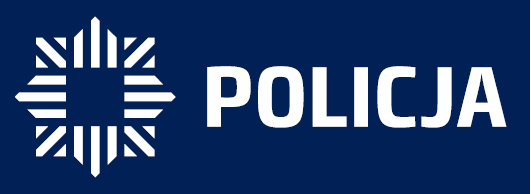 Powołano zespół roboczy, który będzie dążył między innymi do : 


prowadzenie spotkań z władzami samorządowymi (19), dyrektorami szkół oraz przedstawicielami innych podmiotów odpowiedzialnych za bezpieczeństwo dzieci     i młodzieży województwa pomorskiego, mających na celu przedstawienie problemu związanego z zachowaniami suicydalnymi oraz inicjowanie działań ograniczających przedmiotowe zjawisko,

przeprowadzenie wspólnej kampanii aktywizującej, skierowanej zarówno do osób dorosłych, jak i do dzieci i młodzieży, w tym opracowanie spotu edukacyjnego,

kooperacja w organizacji projektów profilaktyczno-edukacyjnych.
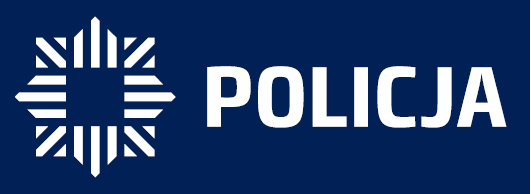 15 października 2021 r. Pan Wojewoda Pomorski Dariusz Drelich zorganizował wideokonferencję ze starostami powiatów i prezydentami miast województwa pomorskiego, w której uczestniczył Pan Mariusz Łuczyk Wicewojewoda Pomorski, Pan insp. Krzysztof Kozelan I Zastępca Komendanta Wojewódzkiego Policji w Gdańsku, Pani Małgorzata Bielang Pomorski Kurator Oświaty. W takcie spotkania zasygnalizowano problem związany z samobójstwami wśród dzieci i młodzieży i poproszono Państwa starostów/prezydentów miast o pomoc w zorganizowaniu spotkania członków grupy roboczej w którym uczestniczyć miałby:


kierownik komórki ds. oświaty,
kierownik komórki ds. zdrowia,
kurator zawodowym rodzinny,
dyrektor MOPS / GOPS
dyrektor MCPR / GCPR
inna osoba, która realizuje zadania 
      w przedmiotowym obszarze
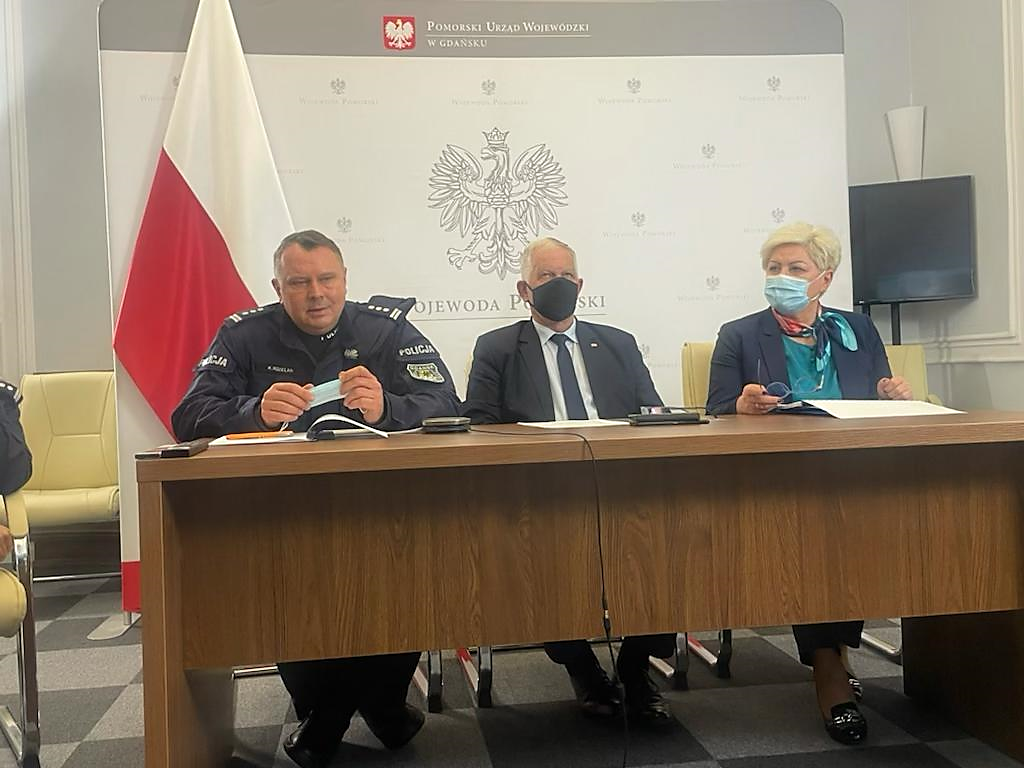 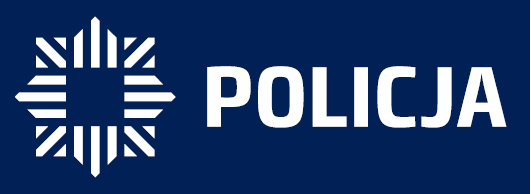 Funkcjonariusze Wydziału Prewencji KWP w Gdańsku opracowują miesięczne „Informacje dotyczące usiłowań i samobójstw skutecznych osób do 18 roku życia na terenie województwa pomorskiego”, które po zatwierdzeniu przez I Zastępcę Komendanta Wojewódzkiego Policji   w Gdańsku przesłane są do jednostek miejskich i powiatowych Policji województwa pomorskiego oraz Wydziału do Walki z Cyberprzestępczością KWP w Gdańsku, celem zapoznania i realizacji zawartych w nich wniosków dotyczących między innymi:

nawiązania współpracy z dyrektorami szkół, pedagogami oraz psychologami  szkolnymi, mającej na celu nakreślenie skali problemu oraz motywowaniedo wzmożonych działań dotyczących podniesienia świadomości uczniów w zakresie radzenia sobie w sytuacjach trudnych,

włączenia problematyki samobójstw do tematyki spotkań z rodzicami oraz opiekunami prawnymi, m.in. w trakcie wywiadówek w placówkach oświatowych, jak również spotkań online,

zintensyfikowania działań profilaktycznych (artykuły prasowe, pogadanki, kampania      w social mediach itp.),
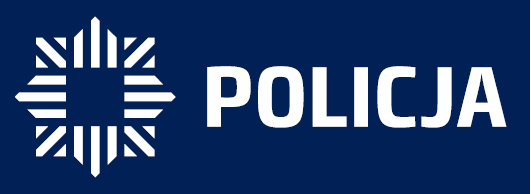 nawiązanie współpracy z centrami pomocy rodzinie, celem bieżącej wymiany     informacji w przedmiotowej tematyce,

zlecania zadań dzielnicowym w zakresie rozpoznawania problemów dzieci i młodzieży, w trakcie odwiedzin posesyjnych, celem udzielenia informacji o możliwości skorzystania z placówek pomocowych na danym terenie,

systematyczne aktualizowanie baz danych placówek funkcjonujących na terenie danego powiatu, świadczących pomoc,

monitorowanie sieci społecznościowych, ze szczególnym zwróceniem uwagi na pojawiające się zagrożenia dla osób do 18 roku życia, które mogą skutkować popełnieniem przez te osoby samobójstwa.
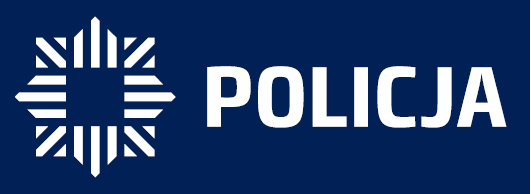 Na stronach internetowych jednostek miejskich i powiatowych Policji oraz Komendy Wojewódzkiej Policji w Gdańsku umieszczono baner z odnośnikiem do strony internetowej, na której umieszczone zostały informacje dotyczące dyżurów poradni psychologiczno-pedagogicznych na terenie województwa pomorskiego dla dyrektorów, nauczycieli, uczniów i rodziców z uwzględnieniem informacji dotyczących nazwy poradni, adresu, dnia i godzin dyżurów, danych dyżurujących psychologów/pedagogów wraz z numerami telefonów.
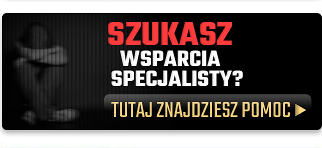 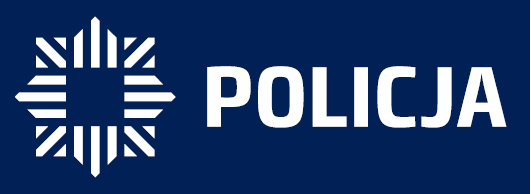 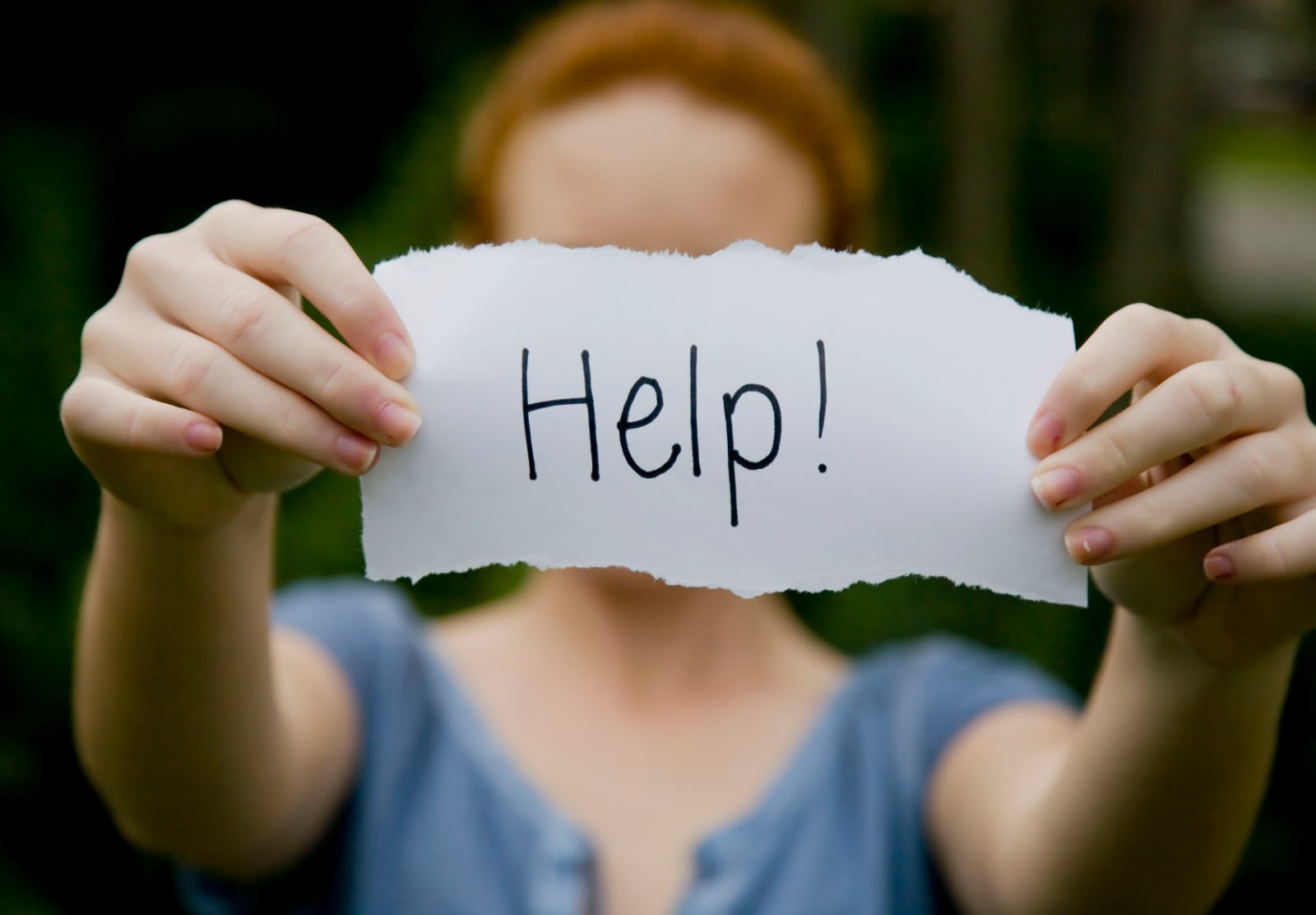 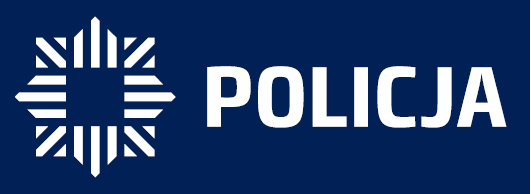 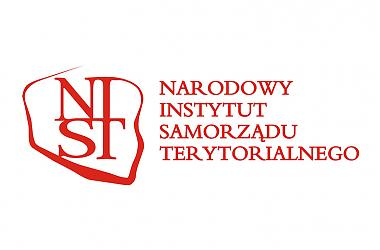 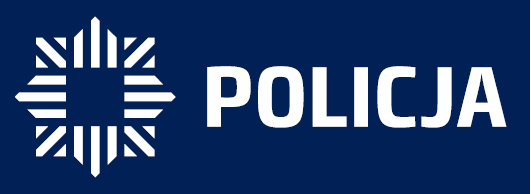 DZIĘKUJĘ ZA UWAGĘ

mł. insp. Iwona Kuczyńska

Naczelnik Wydziału Prewencji
Komendy Wojewódzkiej Policji w Gdańsku